1 Comparison of symptoms produced on juvenile Eucalyptus grandis leaves infected with (a) Phaeophleospora ...
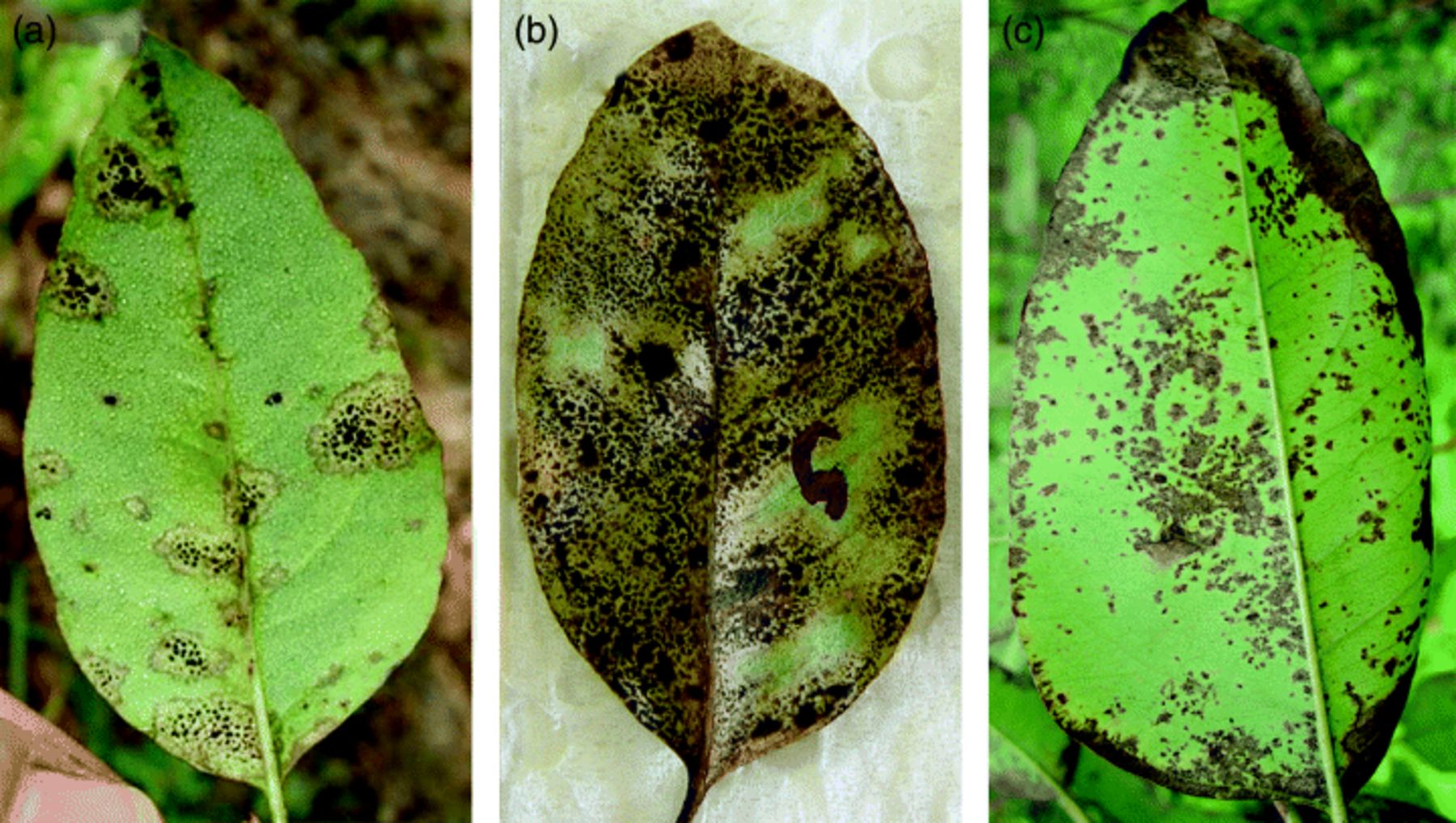 FEMS Microbiol Lett, Volume 268, Issue 1, March 2007, Pages 22–33, https://doi.org/10.1111/j.1574-6968.2007.00637.x
The content of this slide may be subject to copyright: please see the slide notes for details.
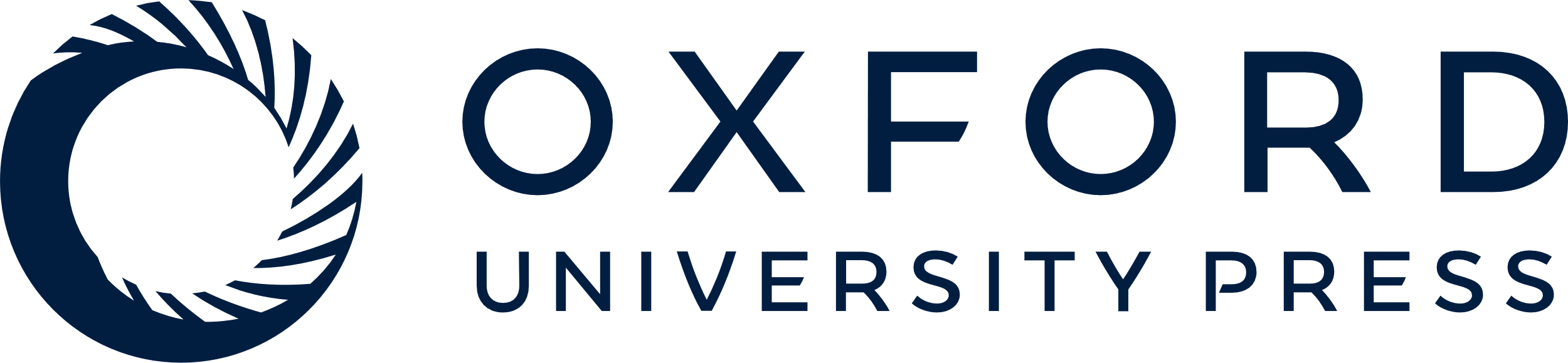 [Speaker Notes: 1 Comparison of symptoms produced on juvenile Eucalyptus grandis leaves infected with (a) Phaeophleospora destructans, (b) Phaeophleospora eucalypti and (c) Phaeophleospora epicoccoides showing the similarity of symptoms associated with these fungi.


Unless provided in the caption above, the following copyright applies to the content of this slide: © 2007 Federation of European Microbiological Societies]
2 One of three most parsimonious phylogenetic trees of 977 steps obtained from analysis of ITS sequence data. ...
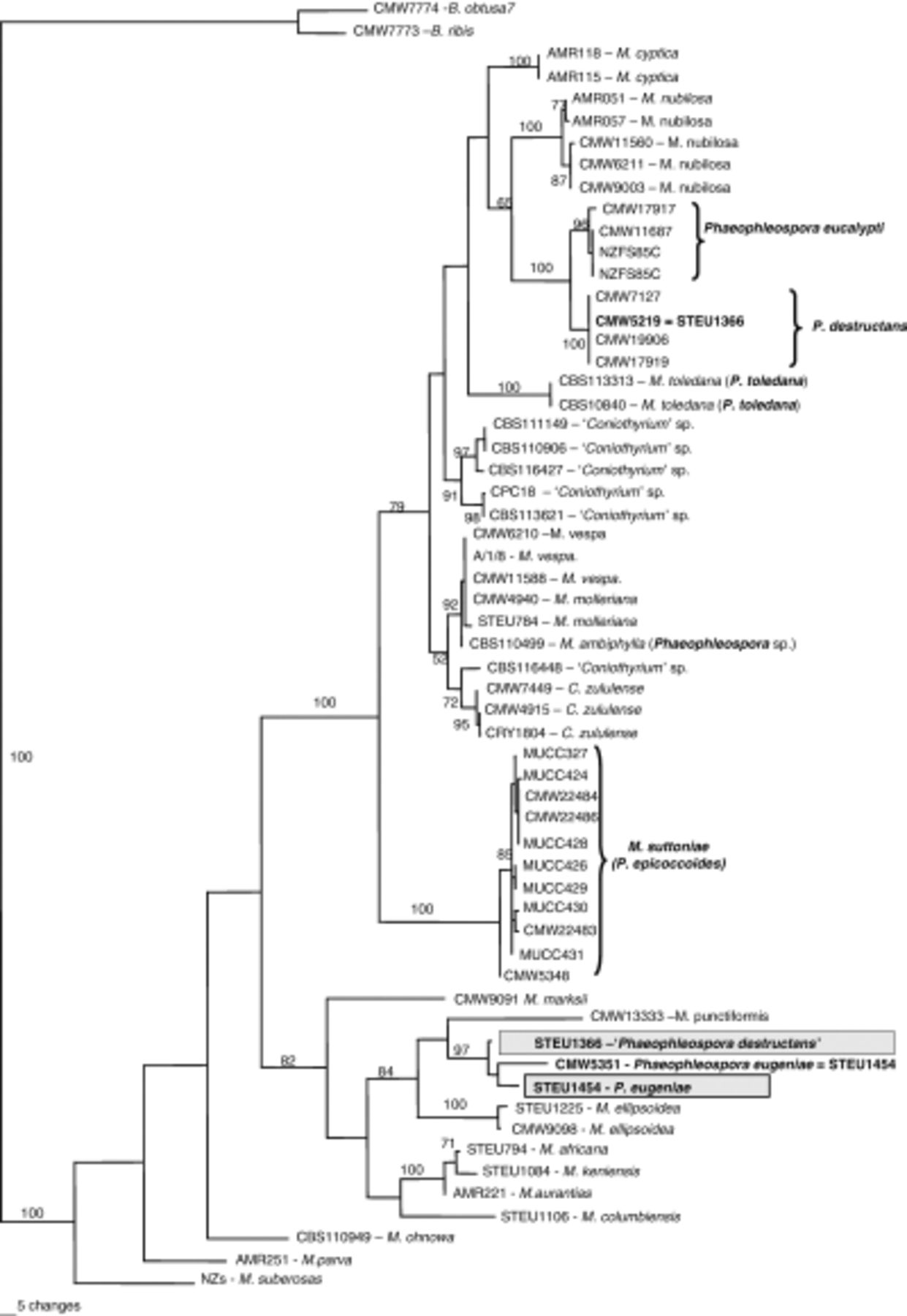 FEMS Microbiol Lett, Volume 268, Issue 1, March 2007, Pages 22–33, https://doi.org/10.1111/j.1574-6968.2007.00637.x
The content of this slide may be subject to copyright: please see the slide notes for details.
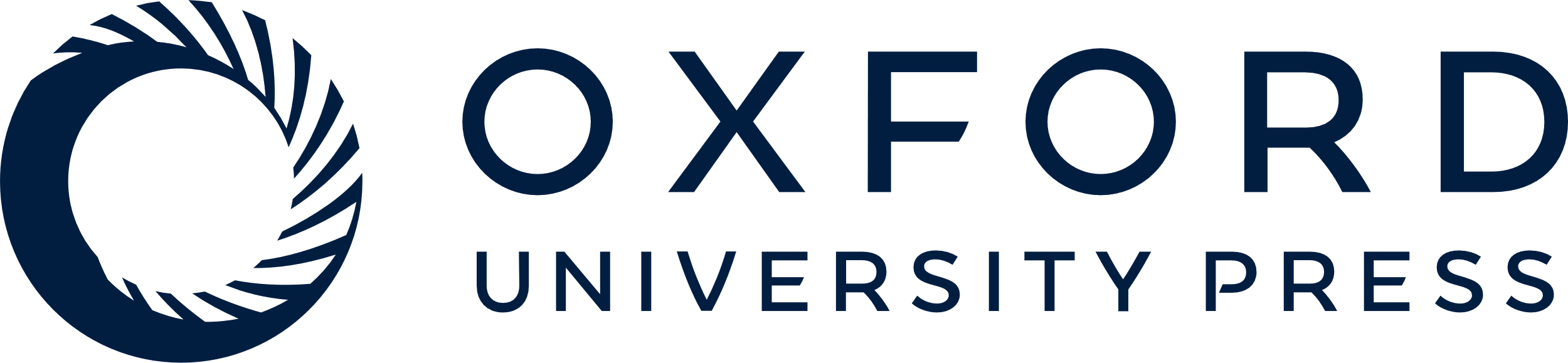 [Speaker Notes: 2 One of three most parsimonious phylogenetic trees of 977 steps obtained from analysis of ITS sequence data. Branch support (bootstrap values) is given above the branches. The sequences of the ex-type cultures of Phaeophleospora eugineae and Phaeophleospora destructans from Crous et al. (2001) are in a shaded box and those from the present study are in bold type. The tree is rooted to Botryosphaeria ribis and Botryosphaeria obtusa.


Unless provided in the caption above, the following copyright applies to the content of this slide: © 2007 Federation of European Microbiological Societies]
3 Consensus phylogram of 9950 trees resulting from Baysian analysis of the combined ITS-2, β-tubulin, EF-1α and ...
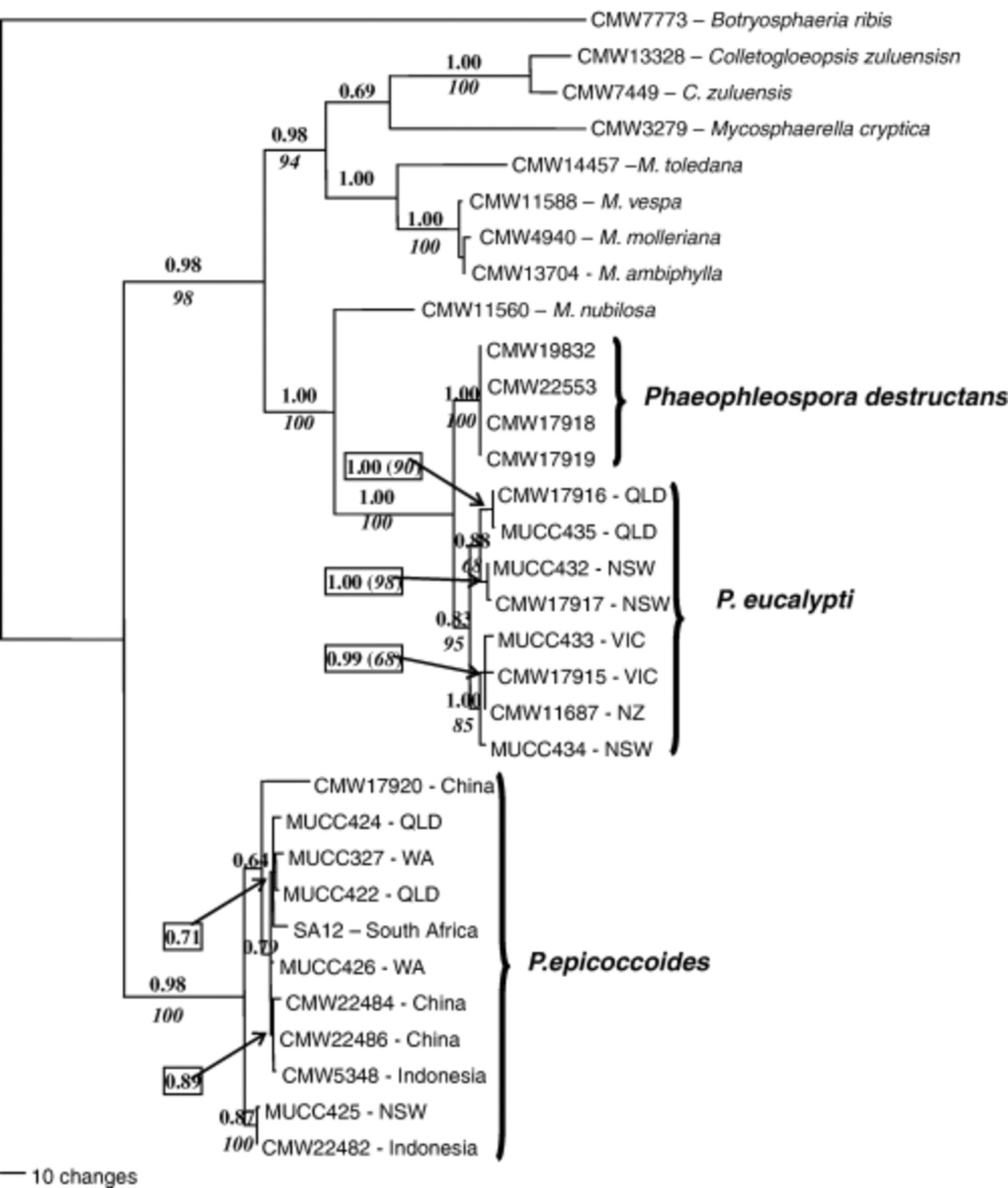 FEMS Microbiol Lett, Volume 268, Issue 1, March 2007, Pages 22–33, https://doi.org/10.1111/j.1574-6968.2007.00637.x
The content of this slide may be subject to copyright: please see the slide notes for details.
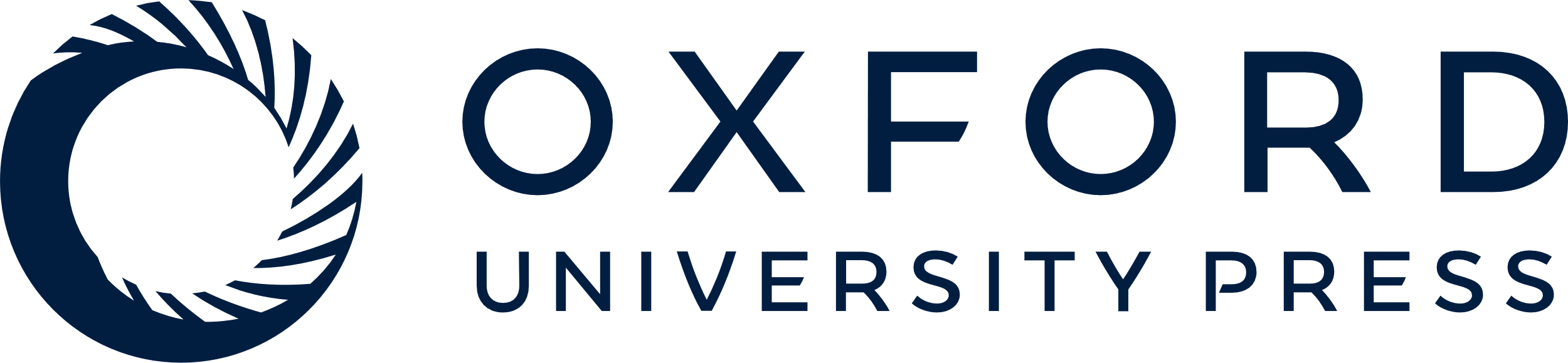 [Speaker Notes: 3 Consensus phylogram of 9950 trees resulting from Baysian analysis of the combined ITS-2, β-tubulin, EF-1α and CHS sequence data of Phaeophleospora isolates. Posterior probabilities of the node are indicated above the branches and bootstrap values from the parsimony analysis are indicated below branches in italics. Not all nodes with high posterior probabilities also have bootstrap support. The tree is rooted to Botryosphaeria ribis.


Unless provided in the caption above, the following copyright applies to the content of this slide: © 2007 Federation of European Microbiological Societies]